How to Raise Children to Become Wise, Responsible, Godly Adults
Training Your Child to Obey
Dealing with Rebellion
Training in Righteousness
Aiming for the Heart
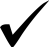 “Tools” for Training in Righteousness
Spanking/Consequences
Teaching/Instructing
Rebuking/Correcting
Developmental Activities 
Modeling by Personal Example
Developmental Activities
We are in the process of looking at three types of developmental activities:
Work
Education
Recreation
Recreation
We will look at several areas of recreation:
Sports
Music
Games
Audio / Video
Vacations and Day Trips
Vacations and Day Trips
I recommend, first of all, that as parents you occasionally (but on a some kind of regular basis) find baby sitters for the kids and take a “getaway” and/or enjoy a “date night” together – just the two of you. The intent is to have a time where you can:
Be refreshed by a brief break from your everyday responsibilities
Have deep and extended conversations that are normally hard to have with a house full of kids
Reflect on how things have been going for you and your family
Make plans and/or envision helpful changes that you can make as a couple and/or family.
Vacations and Day Trips
I also recommend occasionally taking your family somewhere (for a week, a couple of days, or even just part of a day) where you all can:
Enjoy and experience one another in an environment outside what you experience in everyday life or around the house
See things that perhaps: 
Educate 
Inspire Awe
Change Perspective
Build Positive Memories Together as a Family
Vacations and Day Trips
Some Specific Suggestions:
Take your family hiking or biking:
Pinnacle Mountain
The Two Rivers Trail
A Nearby State Park Trail (e.g., Pettit Jean, Mount Nebo)
Go swimming, fishing, boating, or skiing at a nearby lake or river
Spend a night or two camping at a state park, or perhaps, stay in one of the state park cabins. (e.g., Pettit Jean, Mount Nebo, Crater of Diamonds, Devil’s Den, Crowley’s Ridge)
Spend a few hours at a local city park (e.g. Burns Park)
Vacations and Day Trips
Some Specific Suggestions (continued):
Take the family to a theme park:
Silver Dollar City
Disney World / Epcot Center
Sea World
Take the family to a museum or a natural wonder:
Mid-America Museum
The Answers in Genesis Creation Museum
Blanchard Springs Caverns (near Mountain View, AR)
Take the kids to a library for “story hour” or to check out books to read.
Vacations and Day Trips
Some Specific Suggestions (continued):
Take the family to another town that’s fun to visit. For example:
Branson
Hot Springs
Take the family to visit other family or friends.
If one of your kids has a special interest, consider taking them to visit someone who specializes in that area.
On longer trips, consider reading something out load to the kids (or listening to an audio book) that engages their minds:
C.S. Lewis’ Narnia series
Lord of the Rings
Beware of having overly high expectations when doing these kinds of things with your family.
Questions – Vacations and Day Trips
What do you think about the idea of couples spending time together apart from the kids? Do you think that’s important?
What do you think about the idea of taking vacations and day trips with your family?
Are there some specific vacation or day trip ideas that you would like to recommend?
What are some of the challenges that you think you might face as you attempt to do some of these things?